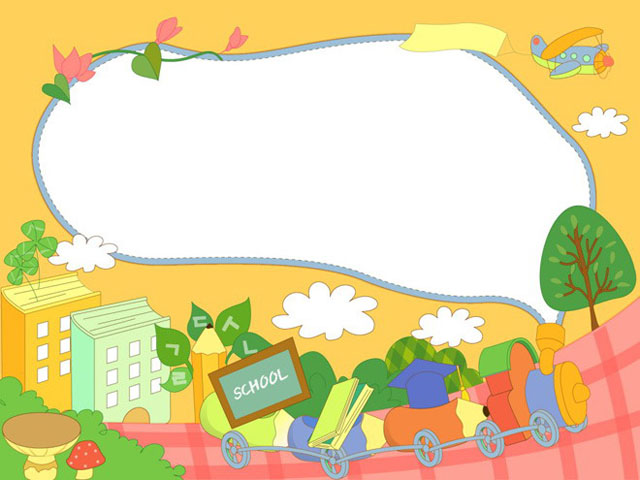 CHÀO MỪNG CÁC CON
ĐẾN VỚI TIẾT HỌC
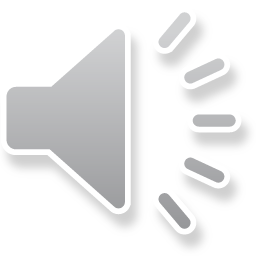 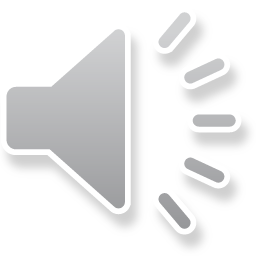 VÒNG QUAY
NIỀM VUI
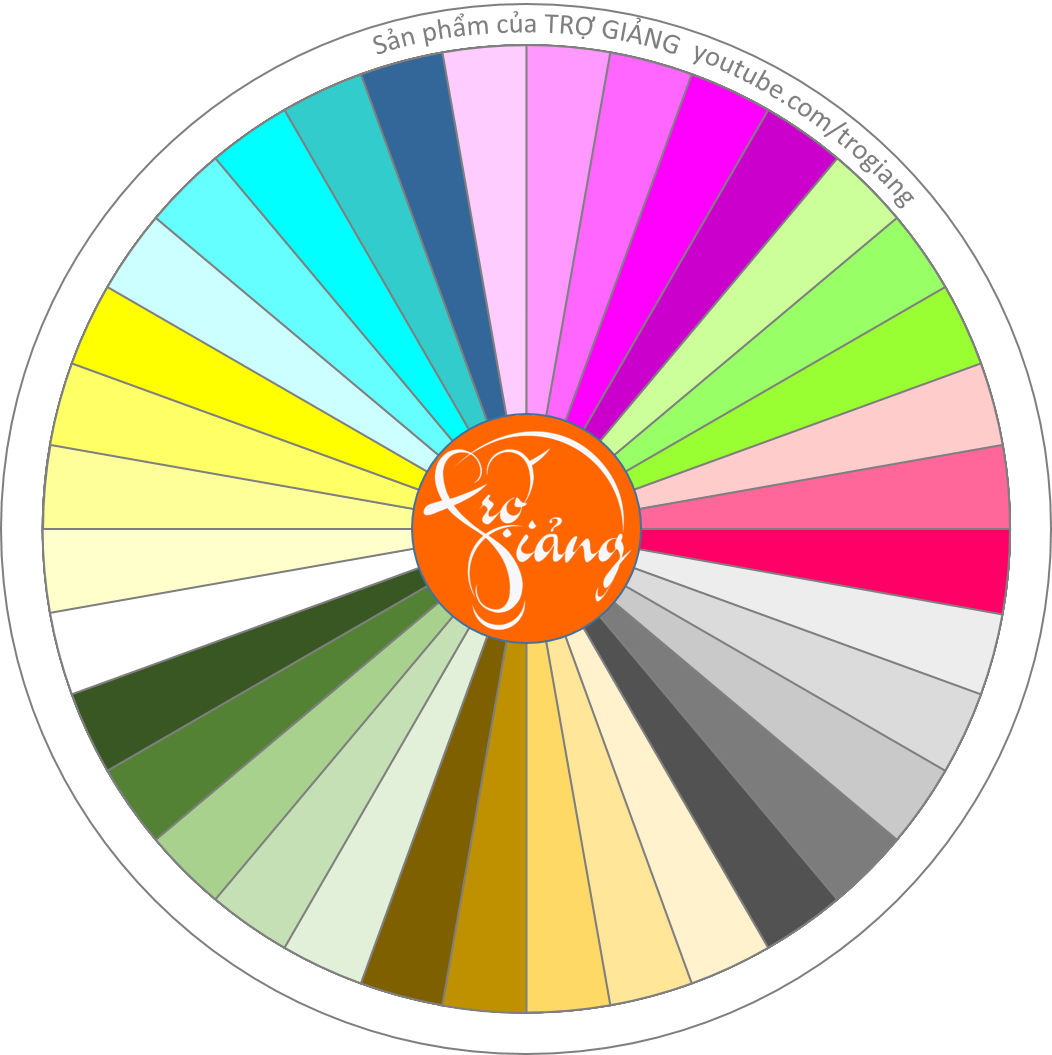 QUỲNH ANH
ĐỨC ANH
TRƯỜNG AN
TUẤN ANH
QUỐC ĐẠT
PHƯỚC ĐỨC
QUANG VINH
CÁT TƯỜNG
THANH TÙNG
GIA HÂN
MẠNH TÚ
TIẾN TRƯỜNG
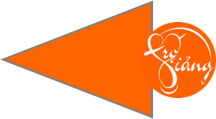 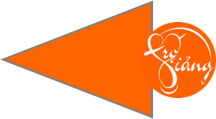 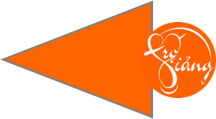 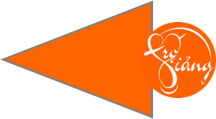 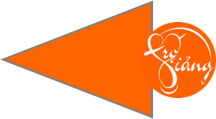 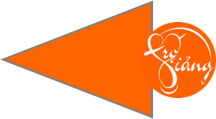 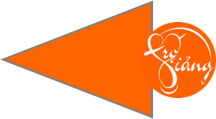 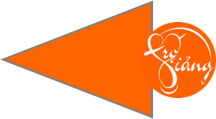 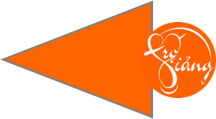 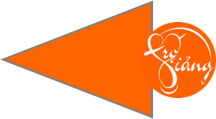 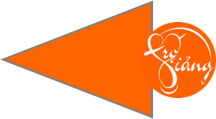 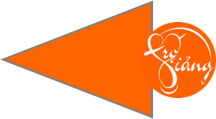 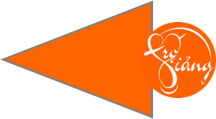 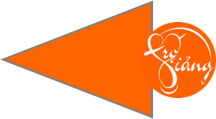 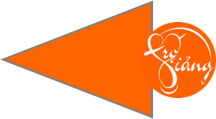 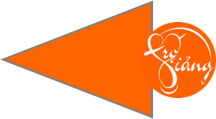 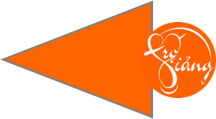 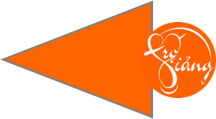 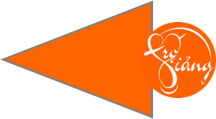 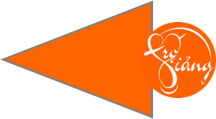 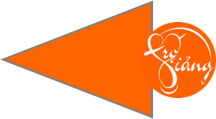 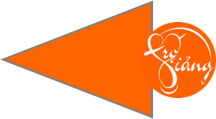 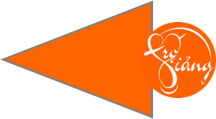 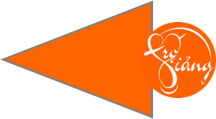 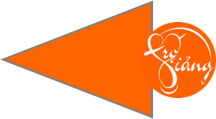 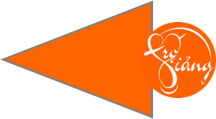 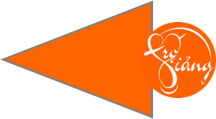 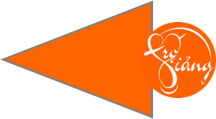 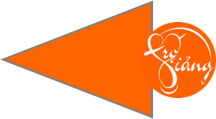 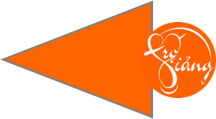 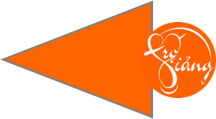 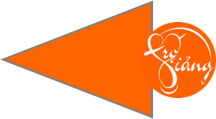 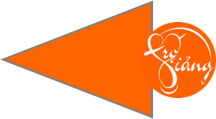 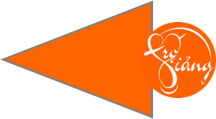 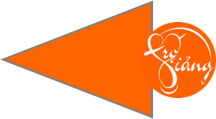 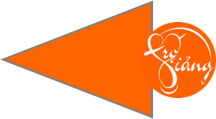 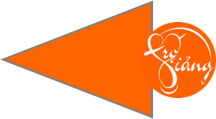 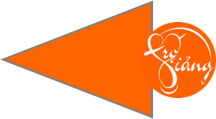 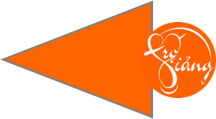 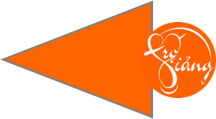 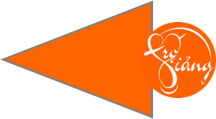 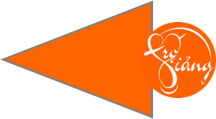 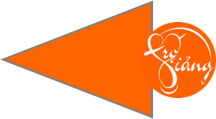 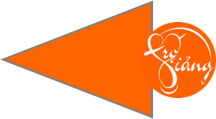 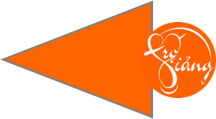 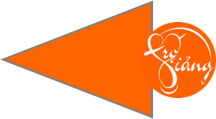 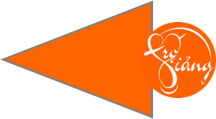 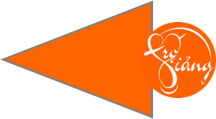 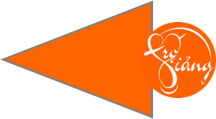 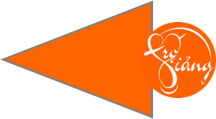 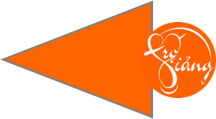 GIA HƯNG
HUYỀN TRANG
BẢO TRÂM
DƯƠNG LÂM
TUỆ LÂM
MINH SANG
GIA LINH
MINH PHƯƠNG
DIỆU LINH
QUỐC PHONG
THẢO NGUYÊN
HÀ MI
HẢI ĐĂNG
HẢI NAM
LÂM NHƯ
PHÚC VINH
TUẤN PHONG
TIẾN TOÀN
XUÂN PHÚC
ĐỨC TRÍ
ANH THƯ
KHÁNH THY
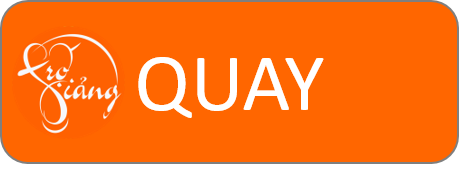 Câu 1: Chữ số bị che khuất trong phép tính sau là số nào?
16
17
+
*3
B. 2
A. 1
C. 3
D. 4
C. 3
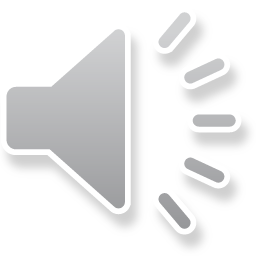 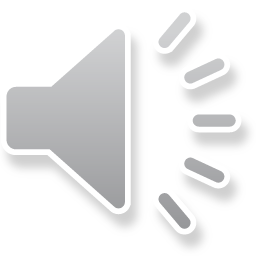 VÒNG QUAY
NIỀM VUI
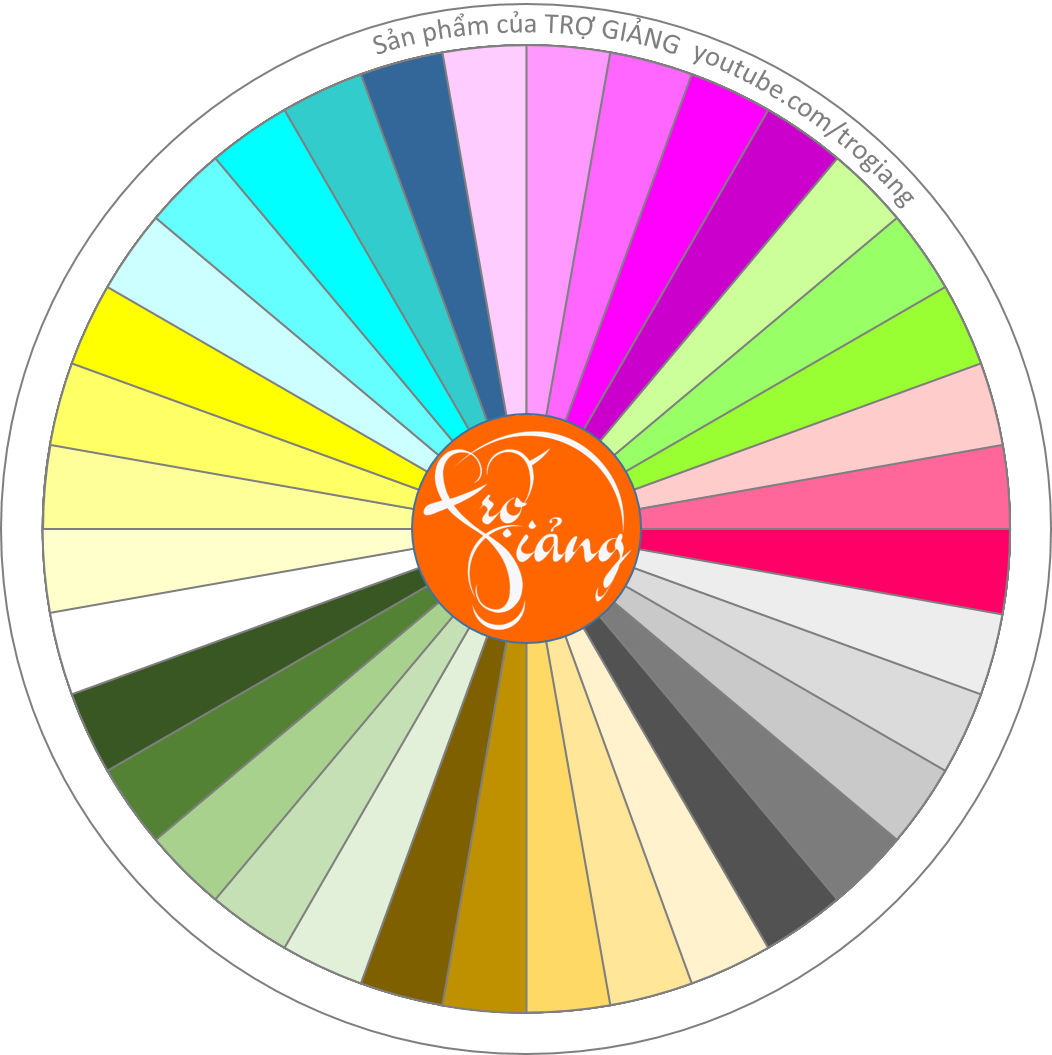 QUỲNH ANH
ĐỨC ANH
TRƯỜNG AN
TUẤN ANH
QUỐC ĐẠT
PHƯỚC ĐỨC
QUANG VINH
CÁT TƯỜNG
THANH TÙNG
GIA HÂN
MẠNH TÚ
TIẾN TRƯỜNG
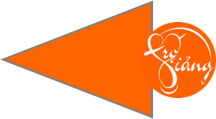 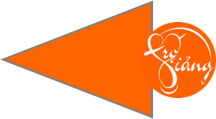 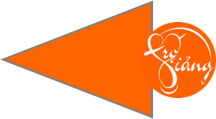 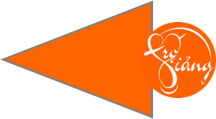 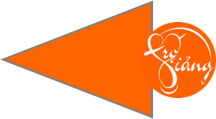 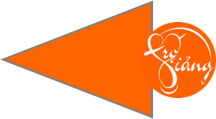 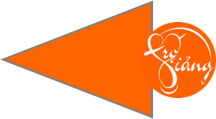 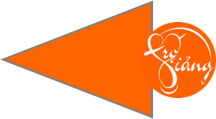 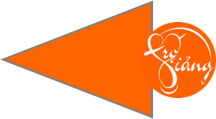 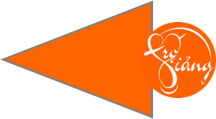 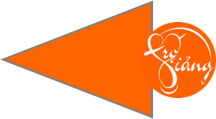 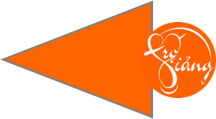 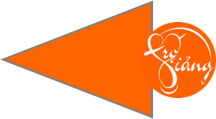 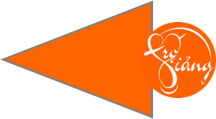 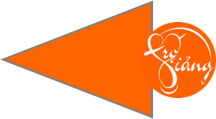 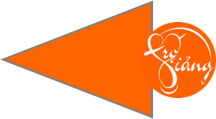 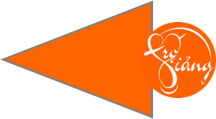 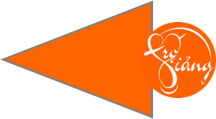 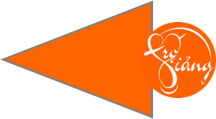 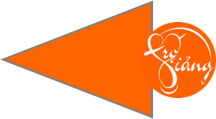 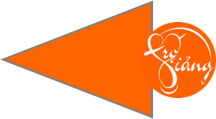 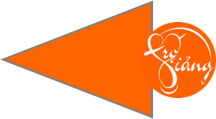 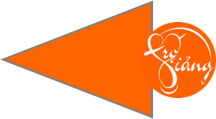 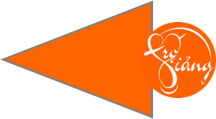 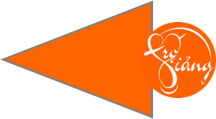 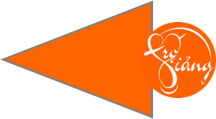 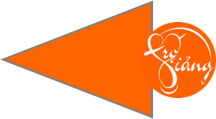 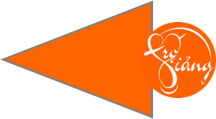 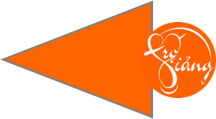 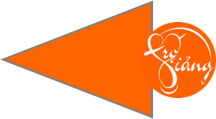 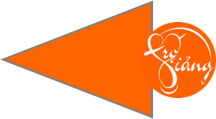 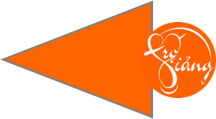 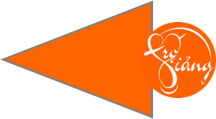 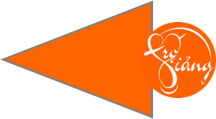 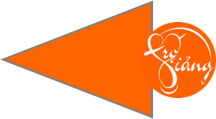 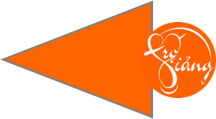 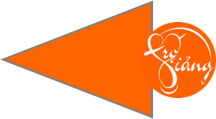 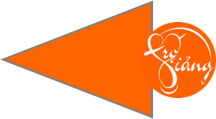 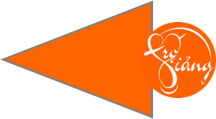 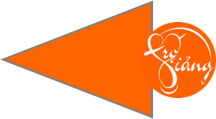 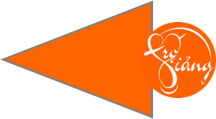 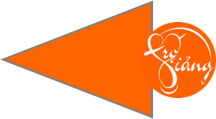 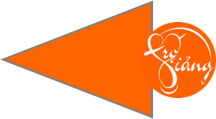 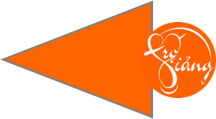 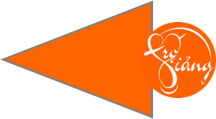 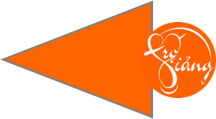 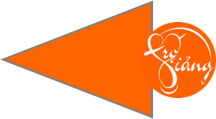 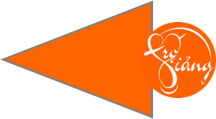 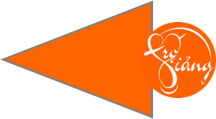 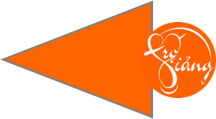 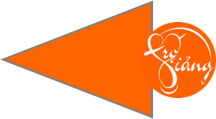 GIA HƯNG
HUYỀN TRANG
BẢO TRÂM
DƯƠNG LÂM
TUỆ LÂM
MINH SANG
GIA LINH
MINH PHƯƠNG
DIỆU LINH
QUỐC PHONG
THẢO NGUYÊN
HÀ MI
HẢI ĐĂNG
HẢI NAM
LÂM NHƯ
PHÚC VINH
TUẤN PHONG
TIẾN TOÀN
XUÂN PHÚC
ĐỨC TRÍ
ANH THƯ
KHÁNH THY
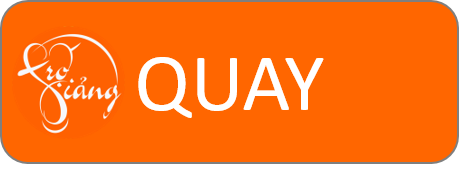 Câu 2: Kết quả của phép tính 37 + 24 là:
B. 61
B. 61
A. 51
C. 52
D. 62
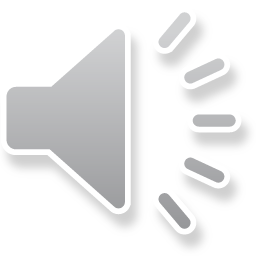 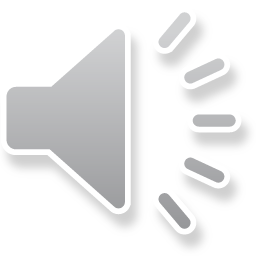 VÒNG QUAY
NIỀM VUI
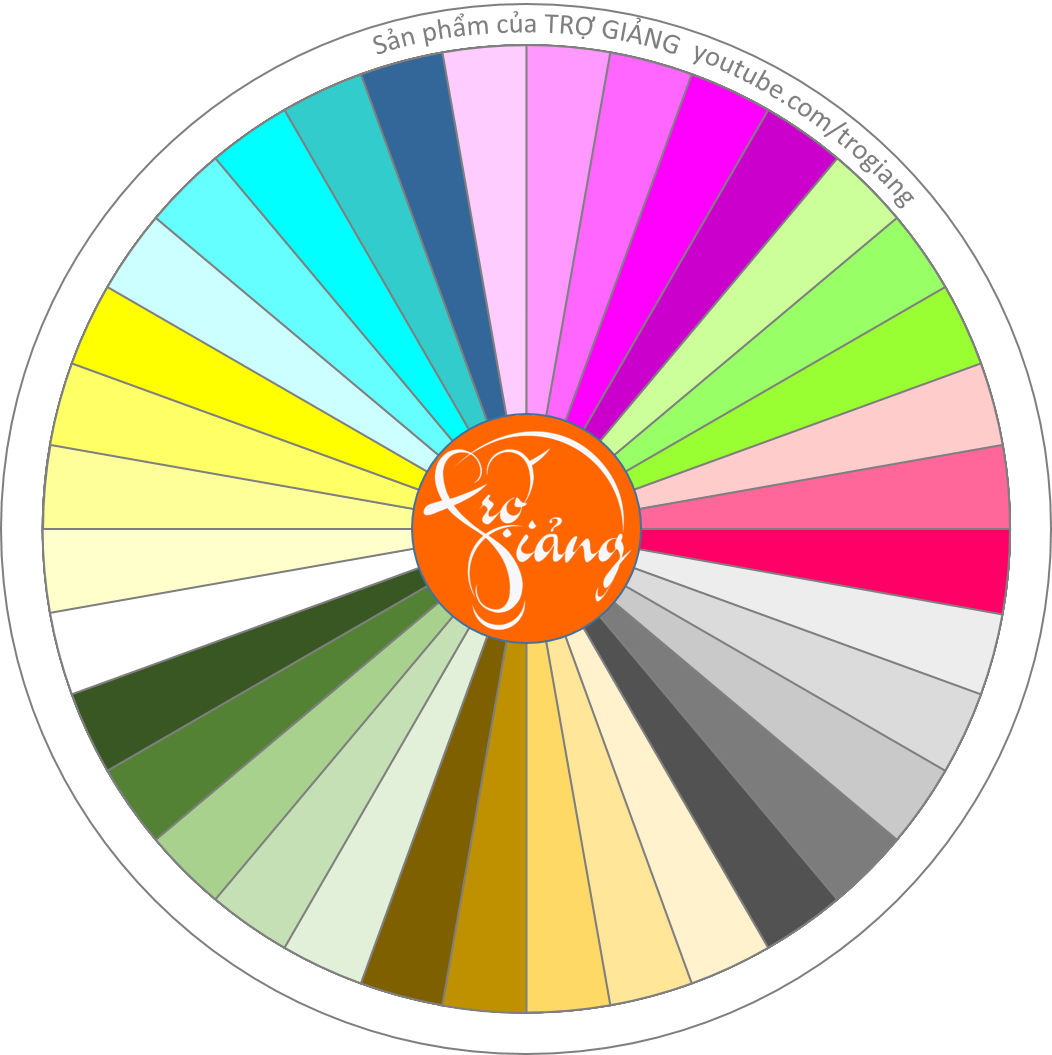 QUỲNH ANH
ĐỨC ANH
TRƯỜNG AN
TUẤN ANH
QUỐC ĐẠT
PHƯỚC ĐỨC
QUANG VINH
CÁT TƯỜNG
THANH TÙNG
GIA HÂN
MẠNH TÚ
TIẾN TRƯỜNG
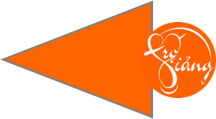 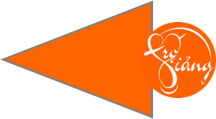 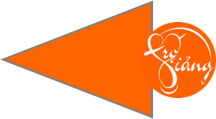 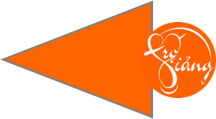 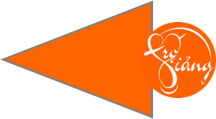 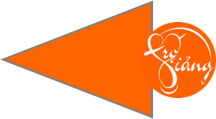 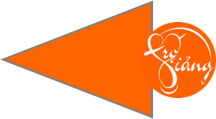 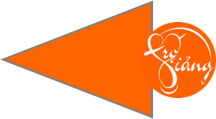 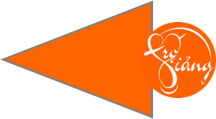 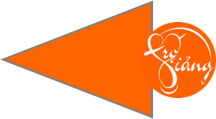 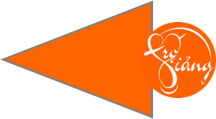 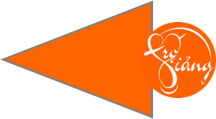 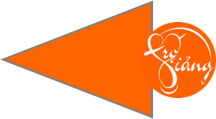 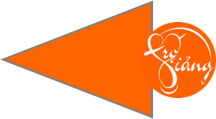 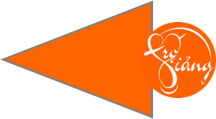 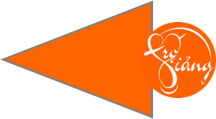 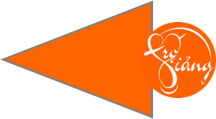 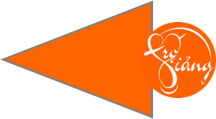 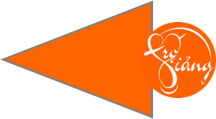 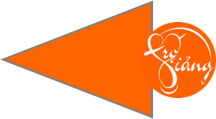 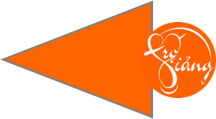 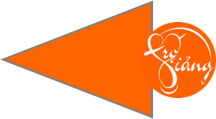 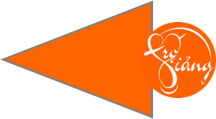 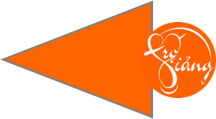 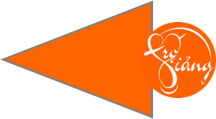 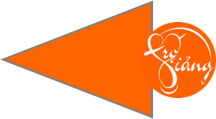 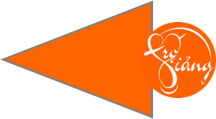 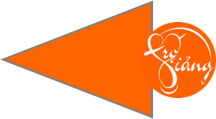 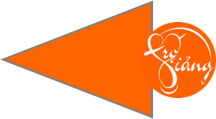 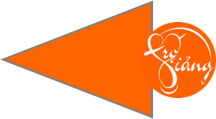 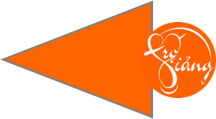 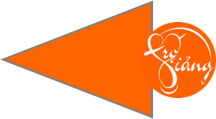 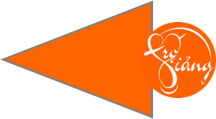 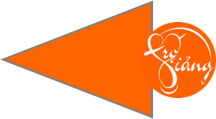 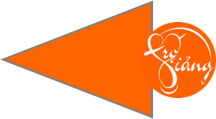 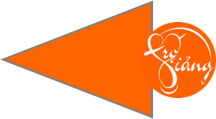 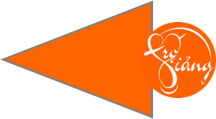 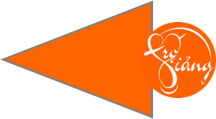 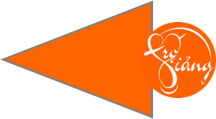 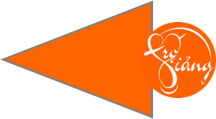 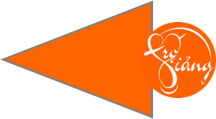 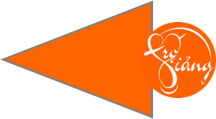 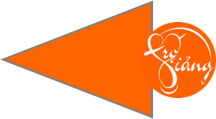 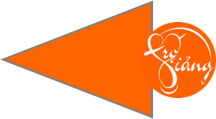 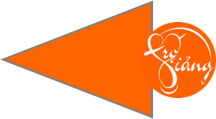 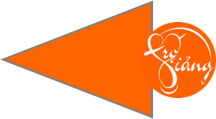 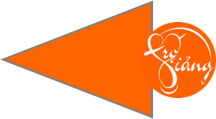 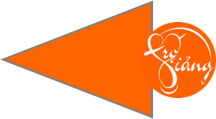 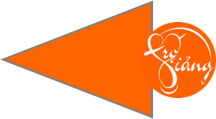 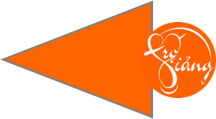 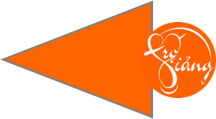 GIA HƯNG
HUYỀN TRANG
BẢO TRÂM
DƯƠNG LÂM
TUỆ LÂM
MINH SANG
GIA LINH
MINH PHƯƠNG
DIỆU LINH
QUỐC PHONG
THẢO NGUYÊN
HÀ MI
HẢI ĐĂNG
HẢI NAM
LÂM NHƯ
PHÚC VINH
TUẤN PHONG
TIẾN TOÀN
XUÂN PHÚC
ĐỨC TRÍ
ANH THƯ
KHÁNH THY
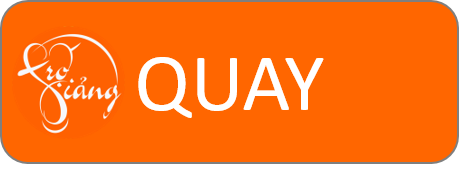 Câu 3: Phép tính nào đúng?
45
7
45
  7
45
  7
45
  7
+
+
+
+
52
51
42
52
D.
D.
A.
C.
B.
1
Tính:
+
+
a)
+
+
+
+
b)
+
+
1
Tính:
+
+
a)
+
+
+
+
b)
+
+
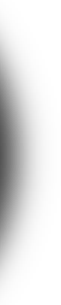 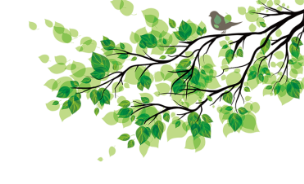 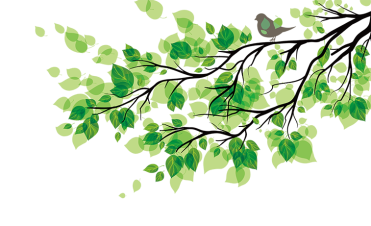 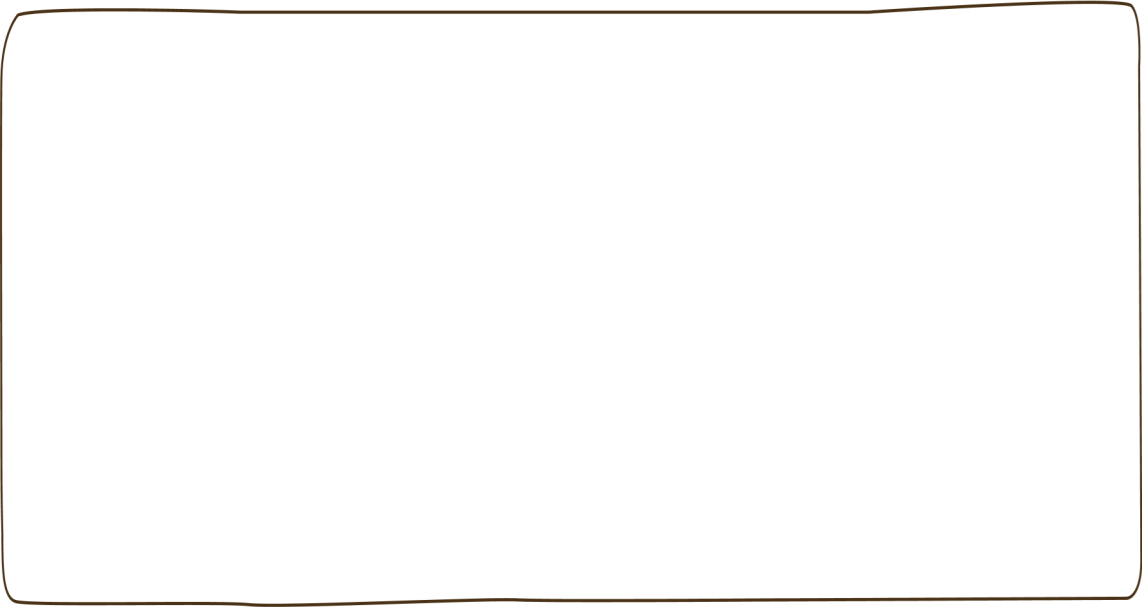 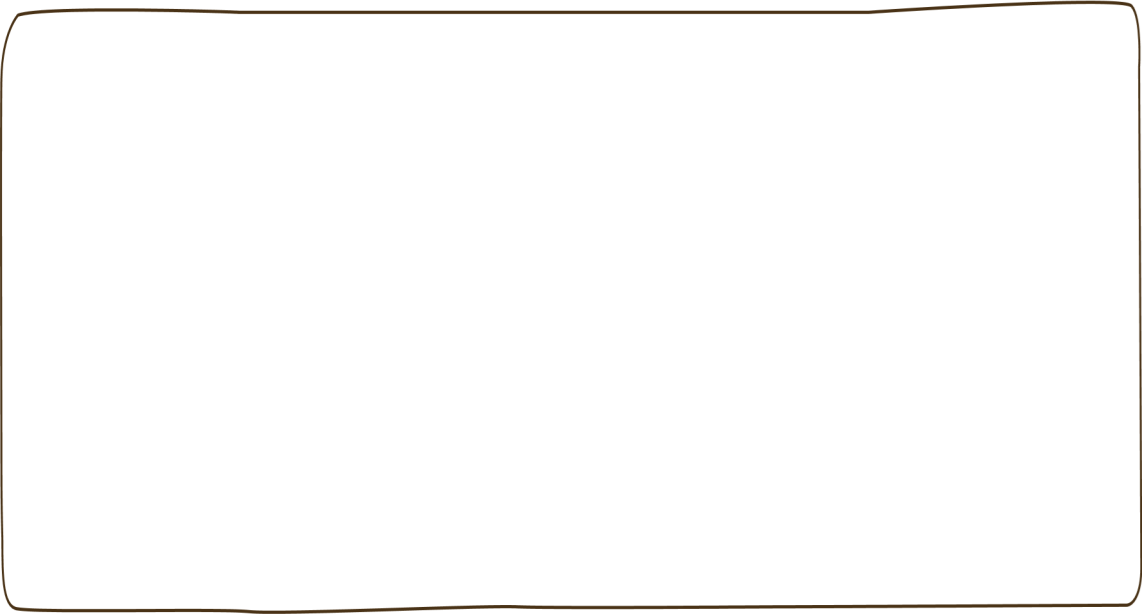 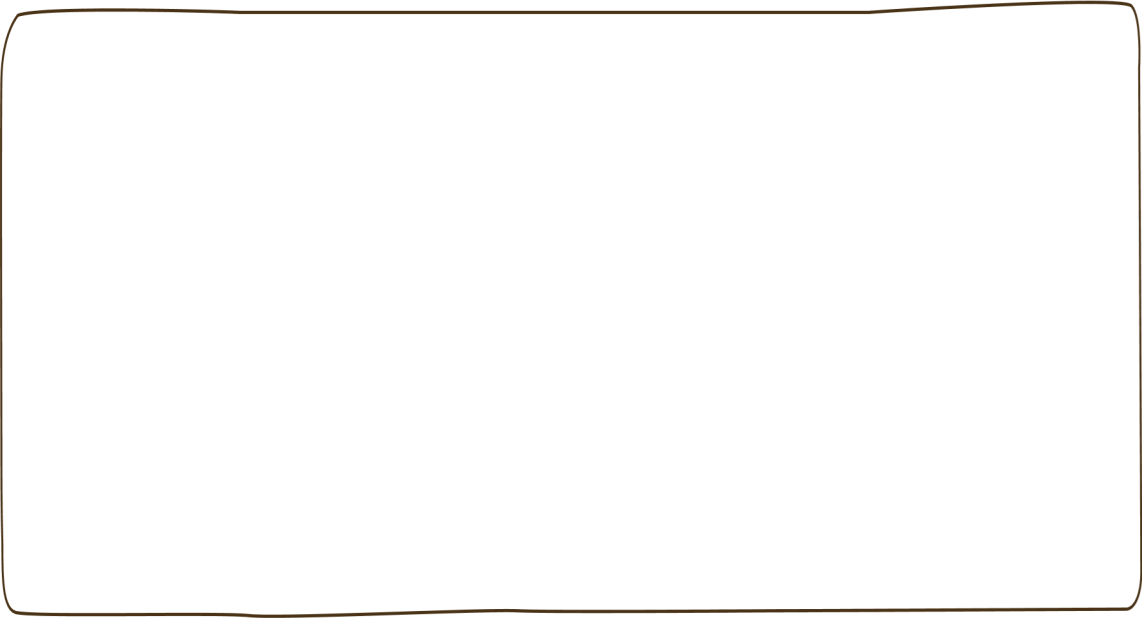 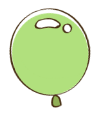 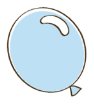 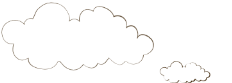 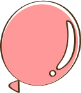 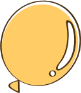 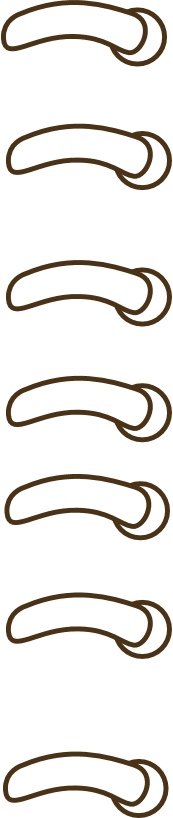 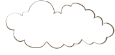 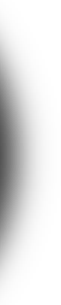 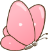 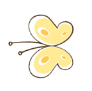 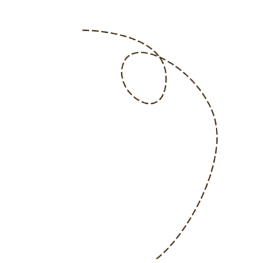 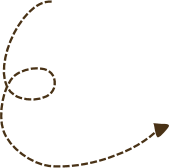 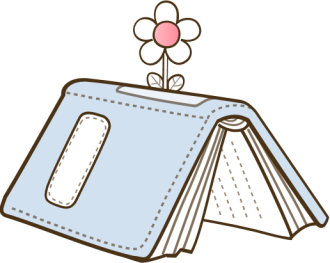 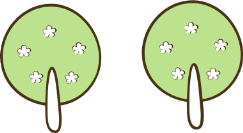 1
Tính:
+
+
a)
+
+
+
+
b)
+
+
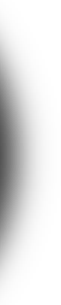 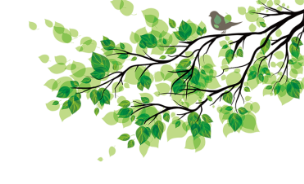 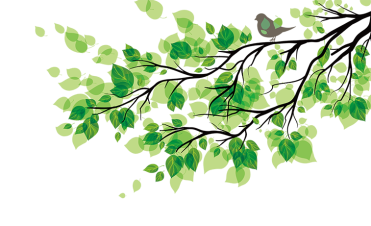 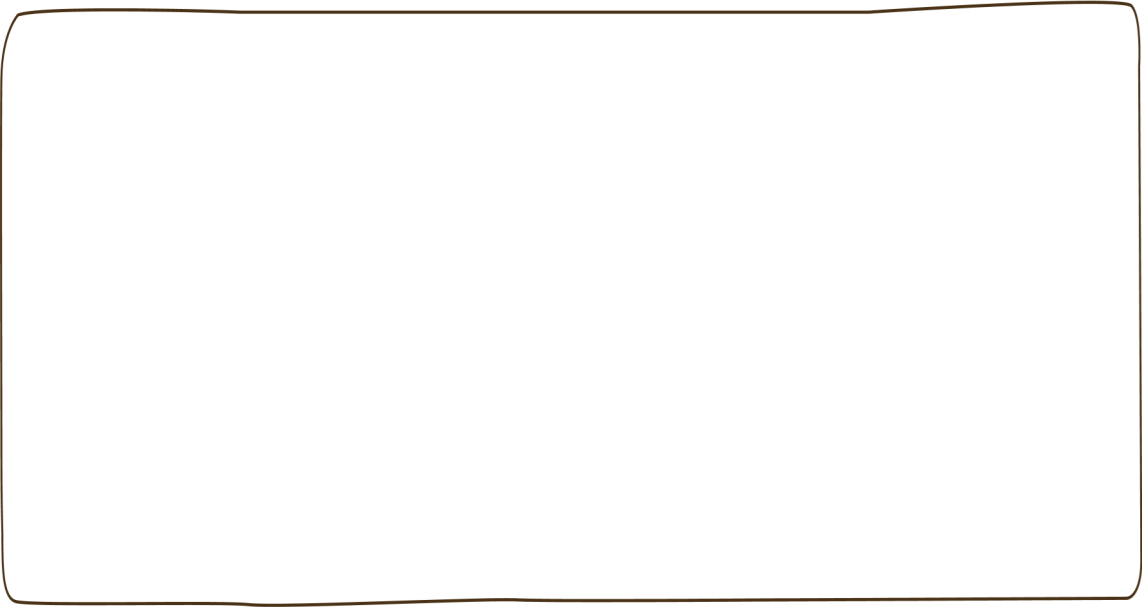 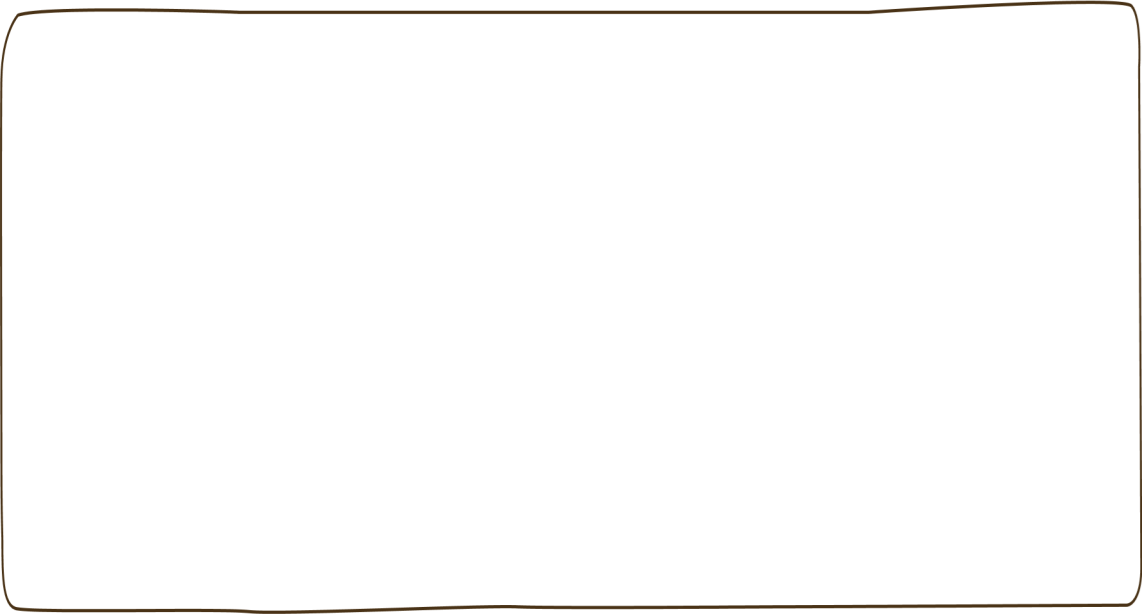 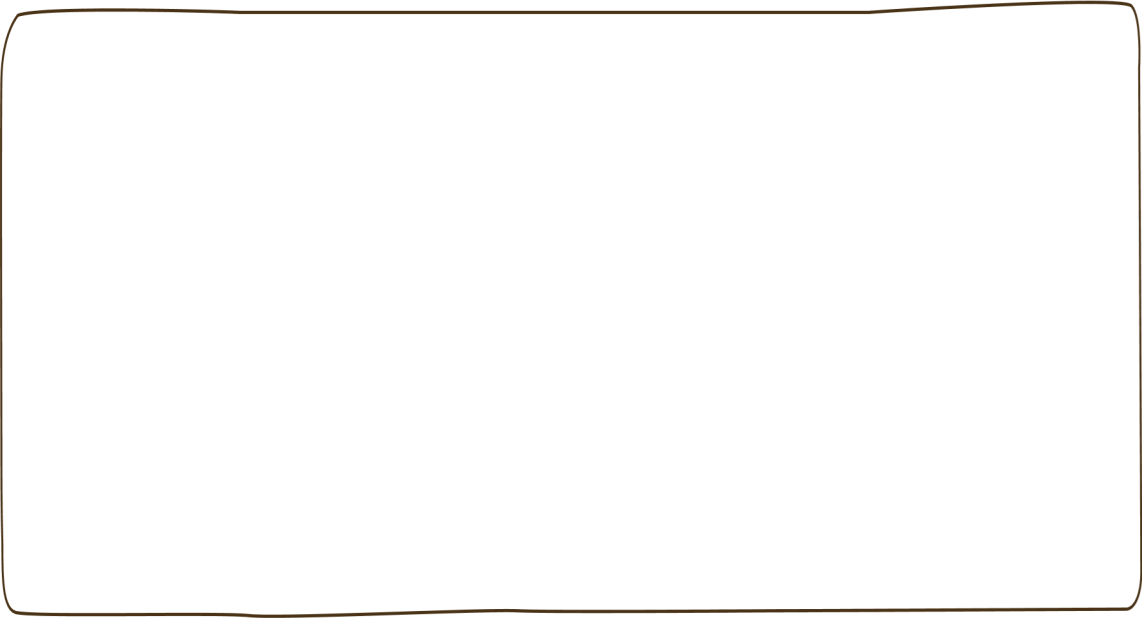 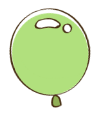 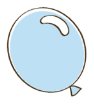 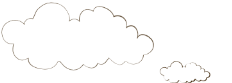 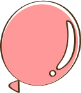 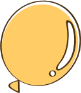 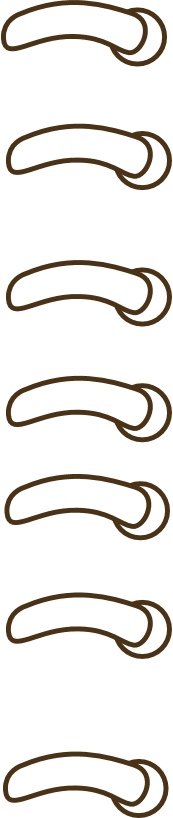 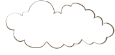 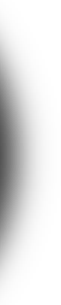 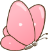 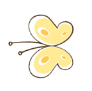 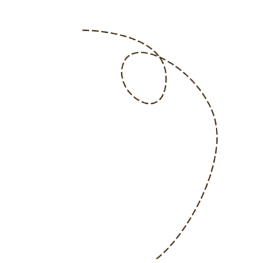 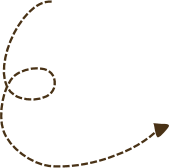 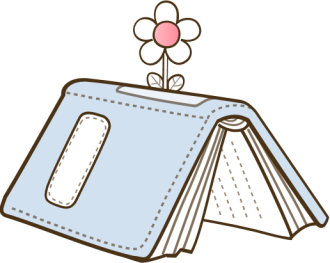 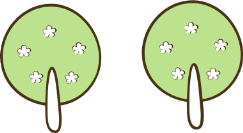 1
Tính:
+
+
a)
+
+
+
+
b)
+
+
1
Tính:
+
+
a)
+
+
90
65
93
70
+
+
b)
+
+
60
84
40
22
2
Đặt tính rồi tính
46 + 46
75 + 15
25 + 39
64 + 26
a)
89 + 2
67 + 3
17 + 7
58 + 2
b)
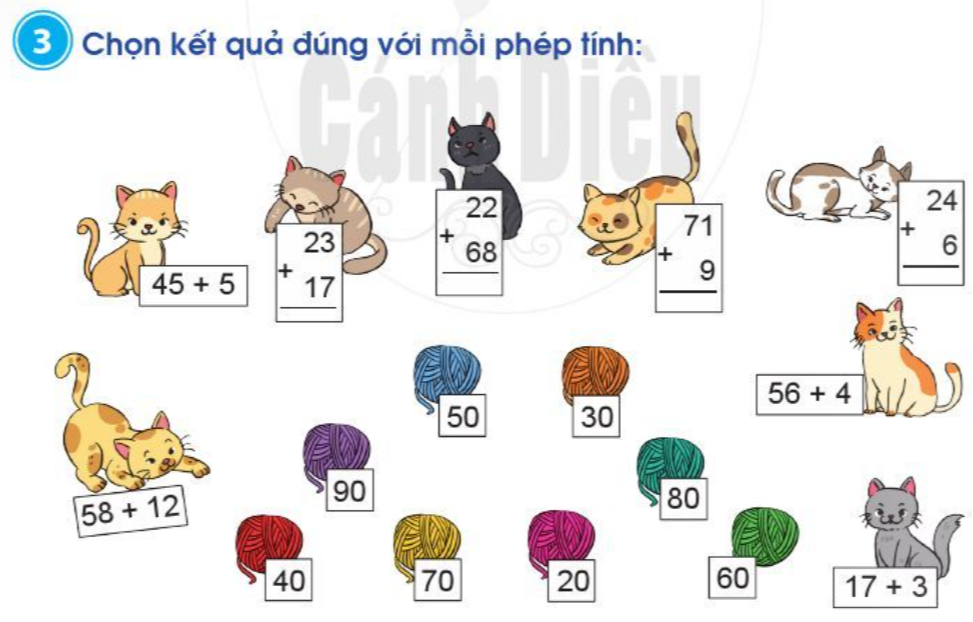 3
Chọn kết quả đúng với mỗi phép tính
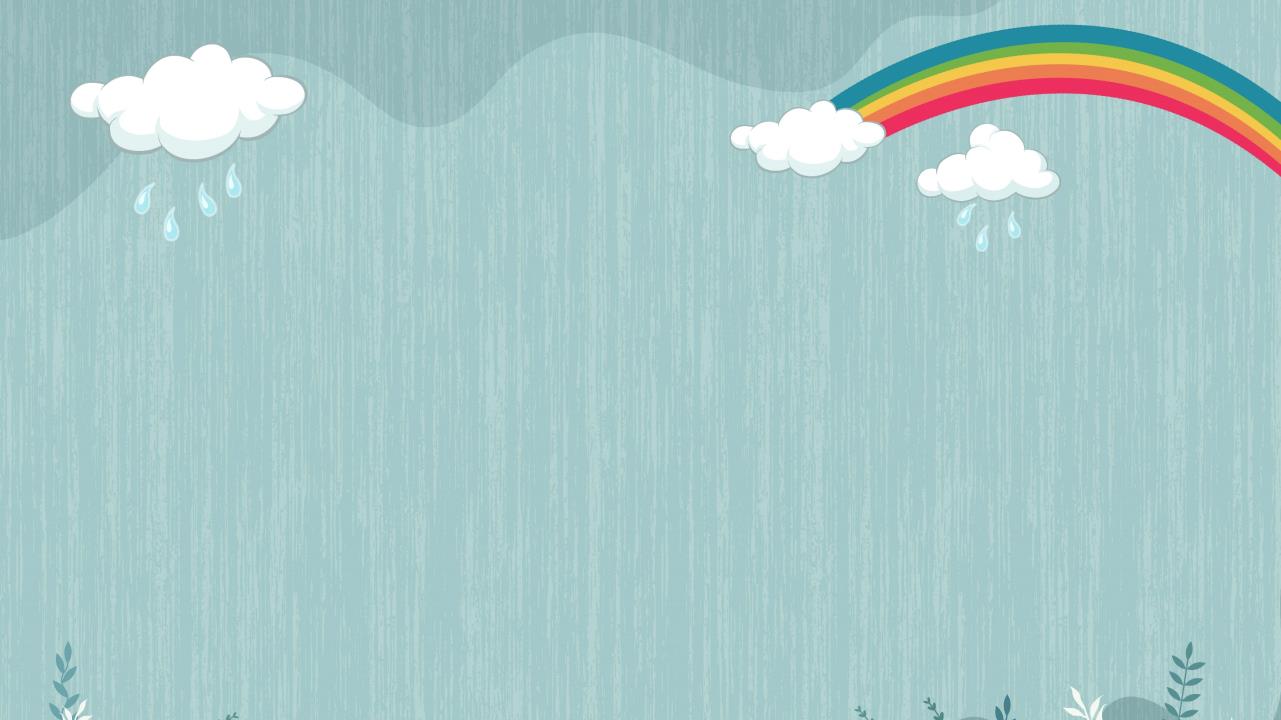 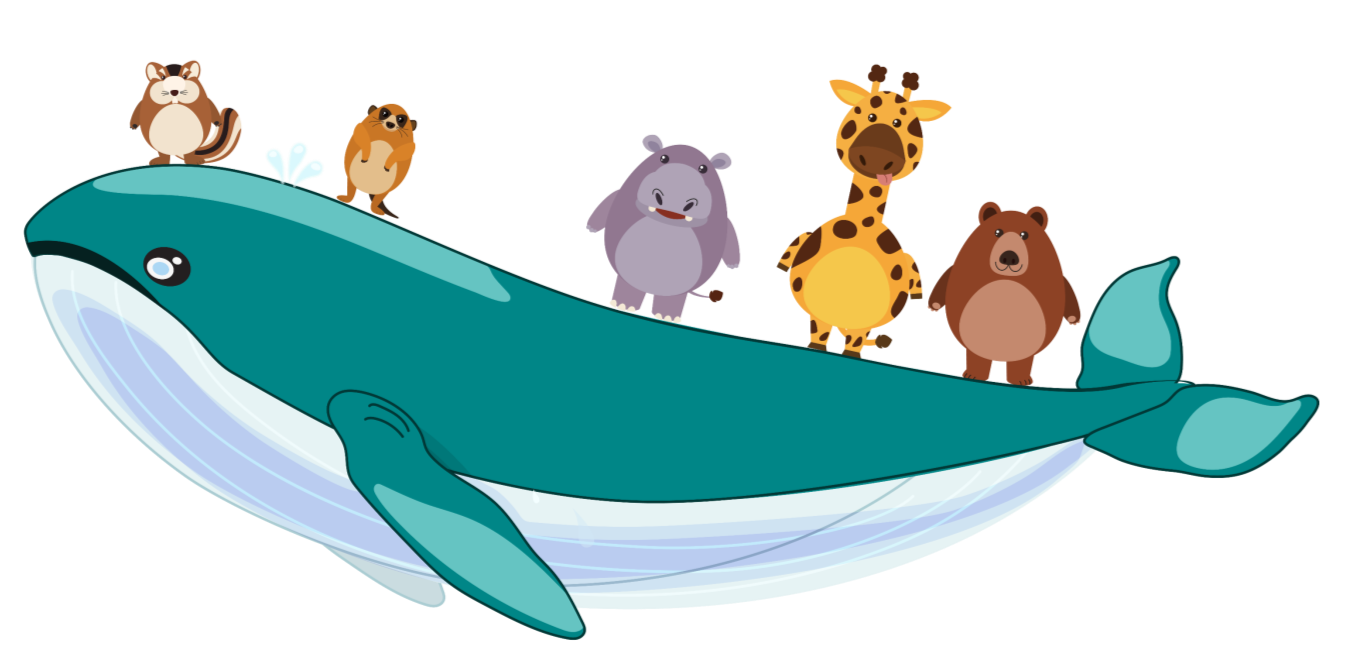 HẸN GẶP LẠI